Буктрейлер как форма проектно-исследовательской деятельности
Жукова Светлана Александровна, 
Руководитель ИБЦ ОГБОУ ДПО «Костромской областной институт развития образования»
2018
Что такое буктрейлер?
Буктрейлер – Буктрейлер (англ. booktrailer) — это короткий видеоролик, рассказывающий в произвольной художественной форме о какой-либо книге. 
Цель таких роликов – реклама свежевышедших книг и пропаганда чтения, привлечение внимания к книгам при помощи визуальных средств, характерных для трейлеров к кинофильмам. Такие ролики снимают как к современным книгам, так и к книгам, ставшим литературной классикой.
Цель буктрейлера – сократить расстояние между автором и напечатанной книгой.
  Буктрейлер – отличный способ заинтересовать и побудить ребенка взять в руки книгу.
Классификации буктрейлеров (по Ю. Щербининой)
По способу визуального воплощения текста буктрейлеры могут быть:
1) игровые (минифильм по книге);
2) неигровые (набор слайдов с цитатами, иллюстрациями, книжными разворотами, рисунками, фотографиями и т. п.);
3) анимационные (мультфильм по книге).
Буктрейлеры можно классифицировать и по содержанию. 
1) повествовательные (презентующие основу сюжета произведения).
2) атмосферные (передающие основные настроения книги и читательские эмоции).
3) концептуальные (транслирующие ключевые идеи и общую смысловую направленность текста).
Примеры
Продолжительность - не более 3 минут
Нет пересказа – есть интрига
Буктрейлер - произведение по мотивам текста


Буктрейлер "Полианна"
https://youtu.be/7ffa0MYQyhs

Анимационный (Маленький принц)
https://youtu.be/rpJCQC2Khcc
https://youtu.be/LjQVP6nRYmw
Основные этапы создания буктрейлера
1. Выбор книги для рекламы:
реклама новых книг;
продвижение книг-юбиляров;
создание буктрейлеров, приуроченных к датам и событиям и др.
МК как одно из мероприятий в рамках масштабного проекта;
как продукт проектной деятельности учащихся.
2. Создание сценария к буктрейлеру (продумать сюжет и написать текст).
Это самая сложная задача при создании буктрейлера.
3. Подбор материалов для видеоряда:
-подобрать картинки, 
-отсканировать иллюстрации книги, 
-снять свое видео или найти видео в интернете. 
-можно использовать кадры из фильмов-экранизаций (но не увлекаться !!!)
4. Записать озвученный текст, если это предусмотрено по сценарию. Или подобрать музыку.
5. Что еще можно использовать
фото- и видеоматериалы (свои, или из Интернета); фрагменты фильмов, мультфильмов по книге, гиф-анимация, футажи;
иллюстрации
музыка (свои, или из сети Интернет), 
озвучка (запись звука на телефон или на компьютер (встроенная в Windows программа «Звукозапись»);
цитаты из рекламируемого произведения;
разворот обложки с аннотацией;
6. Выбрать программу для работы.
Windows MovieMaker (Киностудия Windows)
Pinnacle Studio  
Adobe Premiere Pro 
Sony Vegas Pro 

Простейший ролик можно создать в Power Point
7. Видеомонтаж 
(вырезать/склеить несколько фрагментов видео, добавить звуковую дорожку, изменить размер видео, субтитры и пр., наложить эффекты, переходы, разнообразную музыку, “свести” звук), конвертирование видеофайла в формат AVI или MPEG-4.
8.Презентация буктрейлера, размещение на видеохостинге и соцсетях.
Общие принципы 
буктрейлера
Ролик должен цеплять и интриговать. Для этого важно подбирать не только яркие и эффектные картинки, но и меткие цитаты. Не стоит пересказывать смысл произведения.
Если есть сложности с написанием сценарных фраз, можно использовать, например, яркие диалоги с обрисовкой конфликта и дальнейшим представлением главных героев.
Шрифт в титрах и субтитрах должен быть разборчивым и читабельным. Лучше использовать простой и привычный TimesNewRoman, чем красивый и витиеватый готический шрифт, который не сможет прочесть никто, кроме вас. Буктрейлер вы создаете не для себя, а для потенциальных читателей. А значит – избегайте лишних сложностей.
Единообразие стиля
Гармоничное сочетание визуальных эффектов и музыкального сопровождения
Минимальное  
техническое обеспечение
Вам потребуется: 
компьютер, 
микрофон (если вы предполагаете озвучивать ролик сами), 
видеокамера или телефон
 программы  редактирования видео
 программы для монтажа.
6. Соблюдаем закон об авторских правах. 
Если вы используете чужие видеоматериалы, аудиотреки или иллюстрации, то убедитесь, что они лежат в свободном доступе.
На сервисе youtu.be существуют общедоступные коллекции звуков и композиций. 
В любом случае в заключительных титрах нелишним будет заметить: все права на использованные материалы принадлежат правообладателям, указать на владельца и название источника (фильм, песня) и уточнить, что материалы использованы в ознакомительных целях.
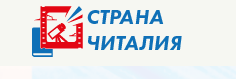 «СТРАНА ЧИТАЛИЯ»Всероссийский конкурс медиапроектов
Цель – популяризация книги и чтения среди участников образовательного сообщества инновационного педагогического проекта «Повышение мотивации к смысловому досуговому чтению через освоение приёмов медиапроектирования» путем создания  рекламных роликов – буктрейлеров.
Конкурс проводится по пяти возрастным группам:
«Хочу читать!» - для дошкольников;
«Умею читать!» - для учащихся 1 – 4 классов;
«Люблю читать» - для учащихся 5 – 8 классов;
«Знаю, что читать!» - для учащихся 9 – 11 классов, студентов колледжей и вузов.
«Учу читать!» - для учителей/воспитателей/родителей[4]
Этапы проведения конкурса
I этап – в образовательных организациях. В период с 01.11.2017 по 15.01.2018 проходит школьный тур Конкурса, положение о котором каждая школа разрабатывает самостоятельно на основе данного;
II этап – оформление заявок на участие в федеральном туре, размещение работ участников в сети интернет - 21.01.2018 – 01.02.2018;
III этап – работа жюри Всероссийского тура - 02.02.2018 – 28.02.2018;
IV этап – подведение итогов Всероссийского тура, определение победителей Конкурса, освещение конкурса в СМИ - 01.03.2018 – 30.04.2018.

http://страначиталия.рф/node/7#_ftnref2
Спасибо за внимание!